Investigating the theoretical optical properties of neutral Cycloparaphenylenes (CPPs)
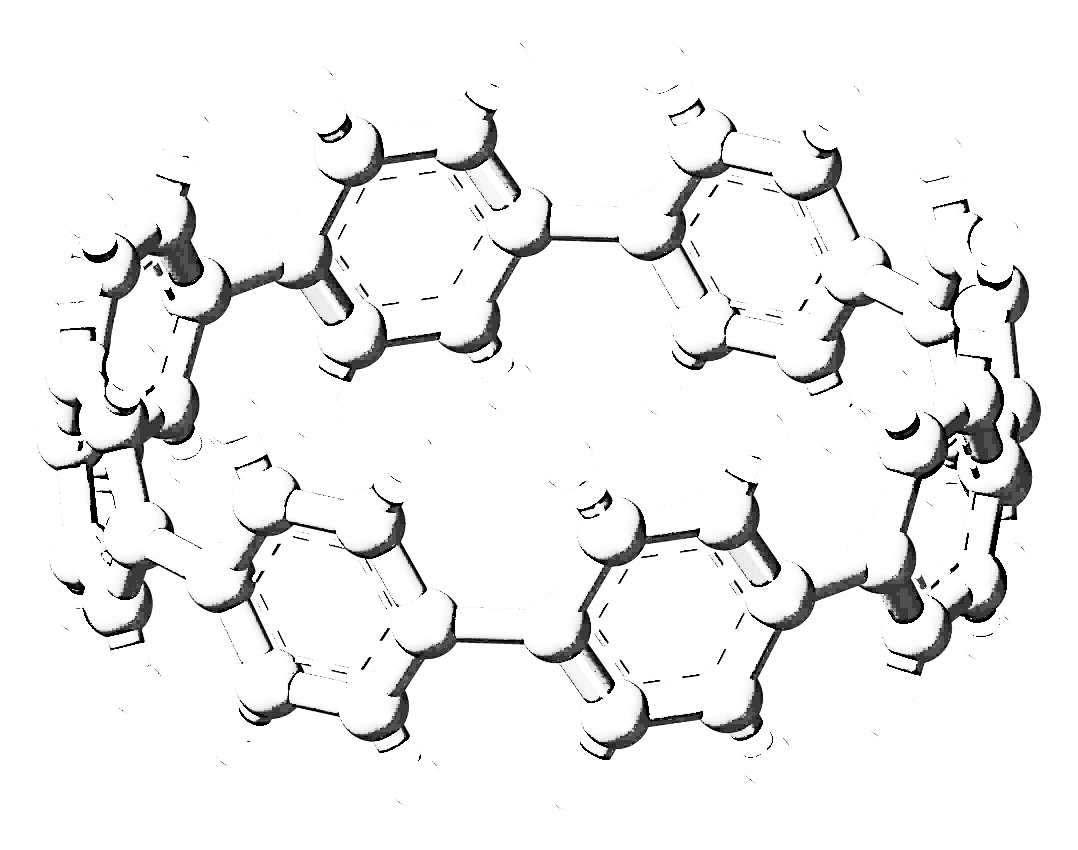 By 

Kakarlamudi Akhil Chakravarthy
Postdoc 
Hebrew University of Jerusalem, Israel



To
VISTA seminar program
University at Buffalo, USA
October 2023
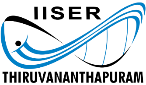 Introduction
In 1934 Perekh and Guha first attempt to make the smallest and simplest form of Cycloparaphenylenes(CPP) a




In 1993, Fritz Vögtle “On The Way to Macrocyclic Paraphenylenes” b
In 2000, computational work done by Chandrasekhar, et al  c
First CPPs were synthesized by Ramesh Jasti and Carolyn R. Bertozzi  group in 2008 d
CPPs are cylindrical molecules made of para-linked benzene rings in a hoop-like structure d
Internal conversion and intersystem crossing processes in singlet–triplet photophysics is essential for designing efficient photoluminescent molecular systemse
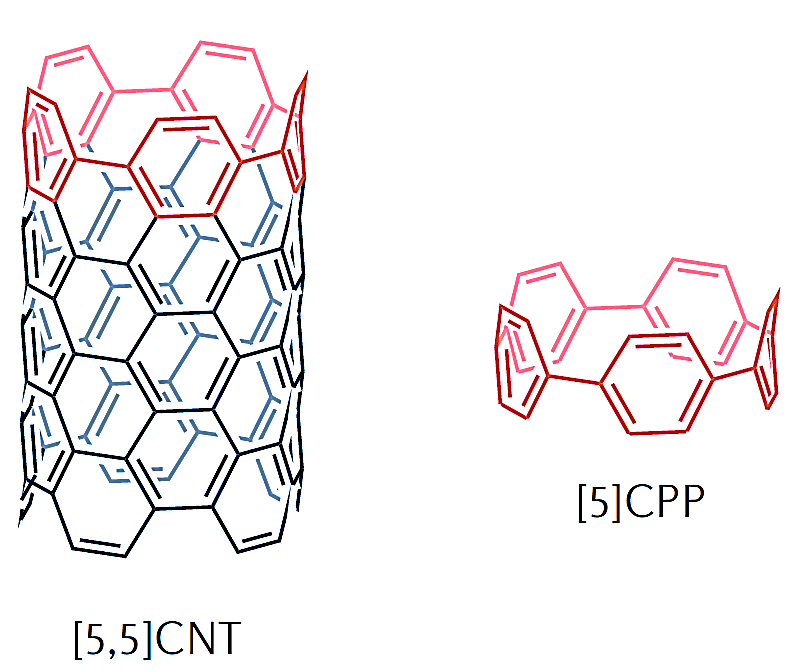 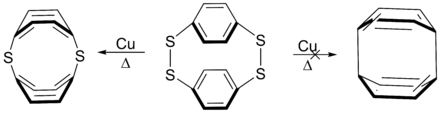 a. V. C. Parekh and P. C. Guha, J. Indian Chem. Soc.,  11, 95, 1934
b. R. Friederich, M. Nieger and F. Vögtle, Chem. Ber., 126, 1723, 1993
c. Chandrasekhar, et al., Molecular Modeling Annual. 6,226–233, 2000
d. R. Jasti, J. Bhattacharjee, J. B. Neaton and C. R. Bertozzi, J. Am. Chem. Soc., 130, 17646, 2008
e. V. S. Reddy, C. Camacho, J. Xia, R. Jasti, and S. Irle J. Chem. Theory Comput. 13, 10, 4944,.2017
2
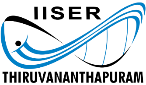 Unique ionic supra-molecular nanocarbons b
Applications
Live cell imaging d
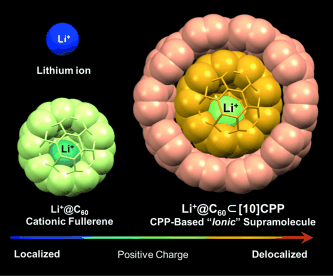 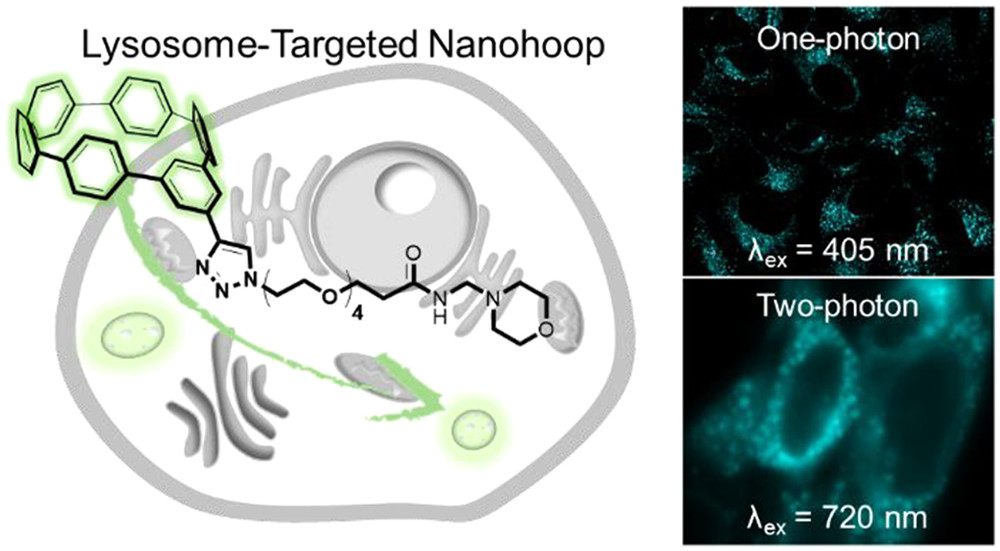 Carbon nanotubes  a
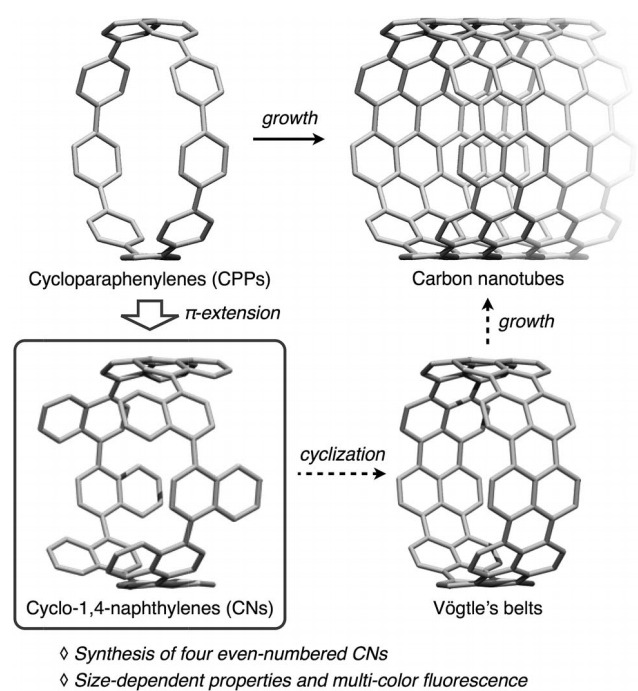 Polymerization e
Electric stimuli c
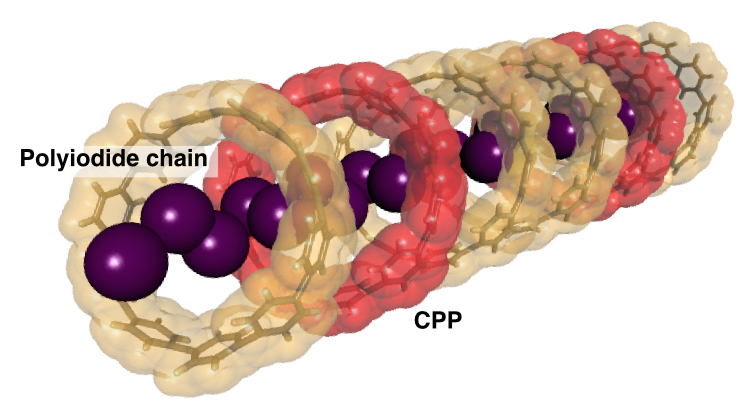 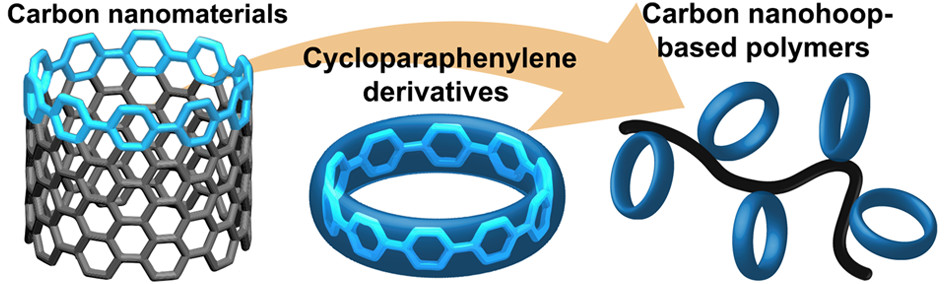 a. Y. Nakanishi, H. Omachi, S. Matsuura, Y. Miyata, R. Kitaura, Y. Segawa, K. Itami, H. Shinohara, Angew. Chem. Int. Ed. 53, 3102 ,2014
b. H.Ueno,T. Nishihara. Y Segawa, and K. Itami Angew. Chem. Int. Ed. 54, 3707, 2015
c. N. Ozaki, H. Sakamoto, T. Nishihara, T Fujimori, Y. Hijikata, R. Kimura, S. Irle, and K. Itami. Angew. Chem. Int. Ed. 56, 11196, 2017
d. T. C. Lovell, S. G. Bolton, J. P. Kenison, J. Shangguan, C. E. Otteson, F. Civitci, X Nan, M. D. Pluth, and R. Jasti ACS Nano 15 (9), 15285, 2021
e. R. L. Maust, P. Li, B. Shao, S. M. Zeitler, P. B. Sun, H. W. Reid , L. N. Zakharov, M. R. Golder, and R. Jasti  ACS Cent. Sci. 7, 6, 1056, 2021
3
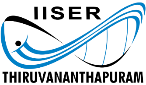 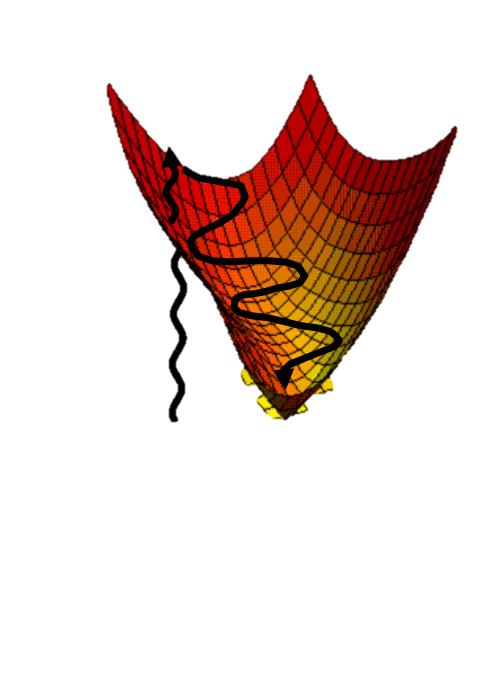 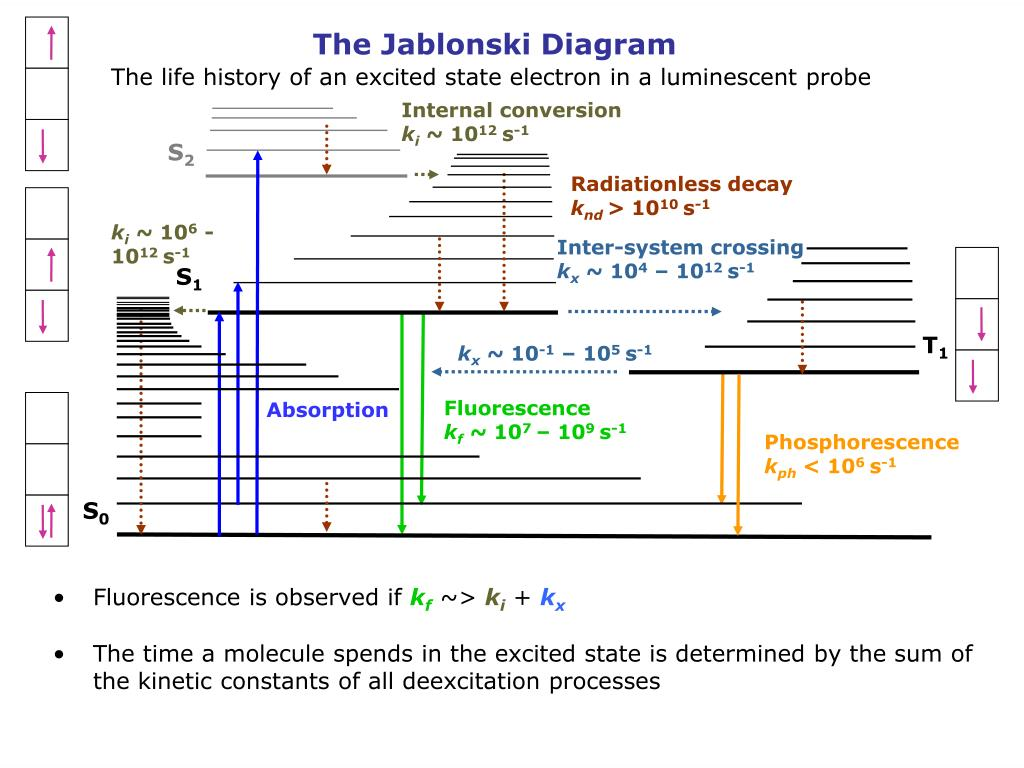 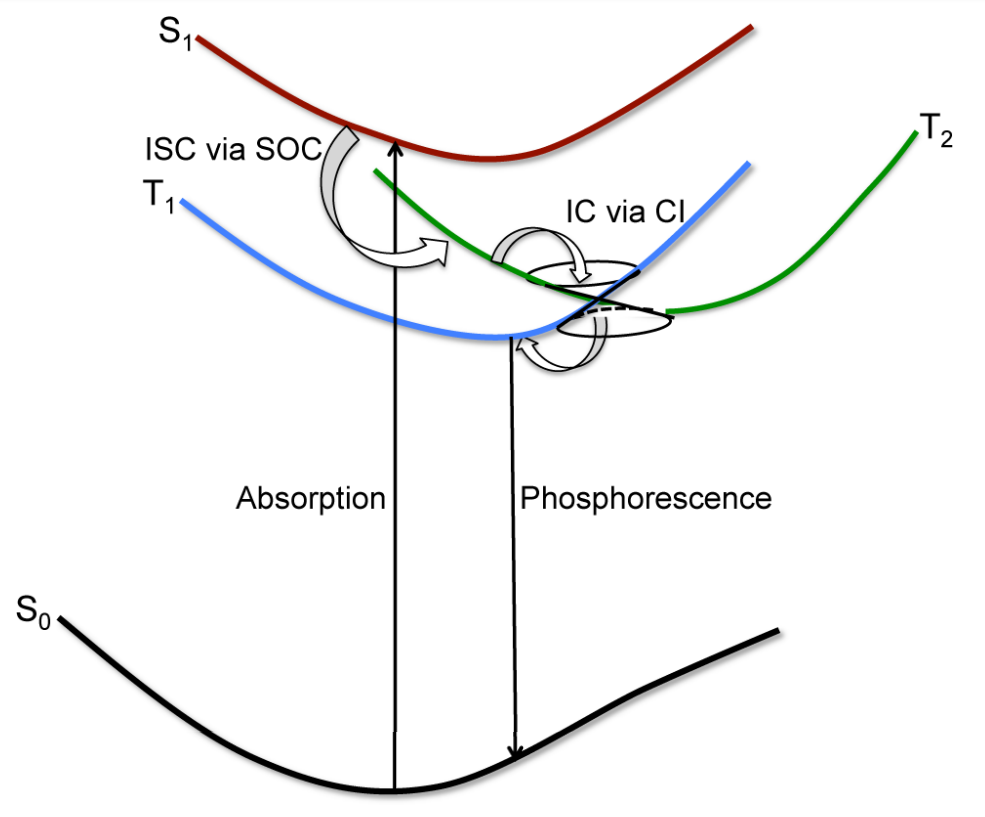 Pic credits: Edinburgh Instruments website
J. E. Subotnik, E. C. Alguire, Q. Ou, and B. R. Landry Acc. Chem. Res. 48, 1340, 2015
4
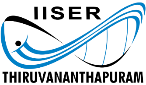 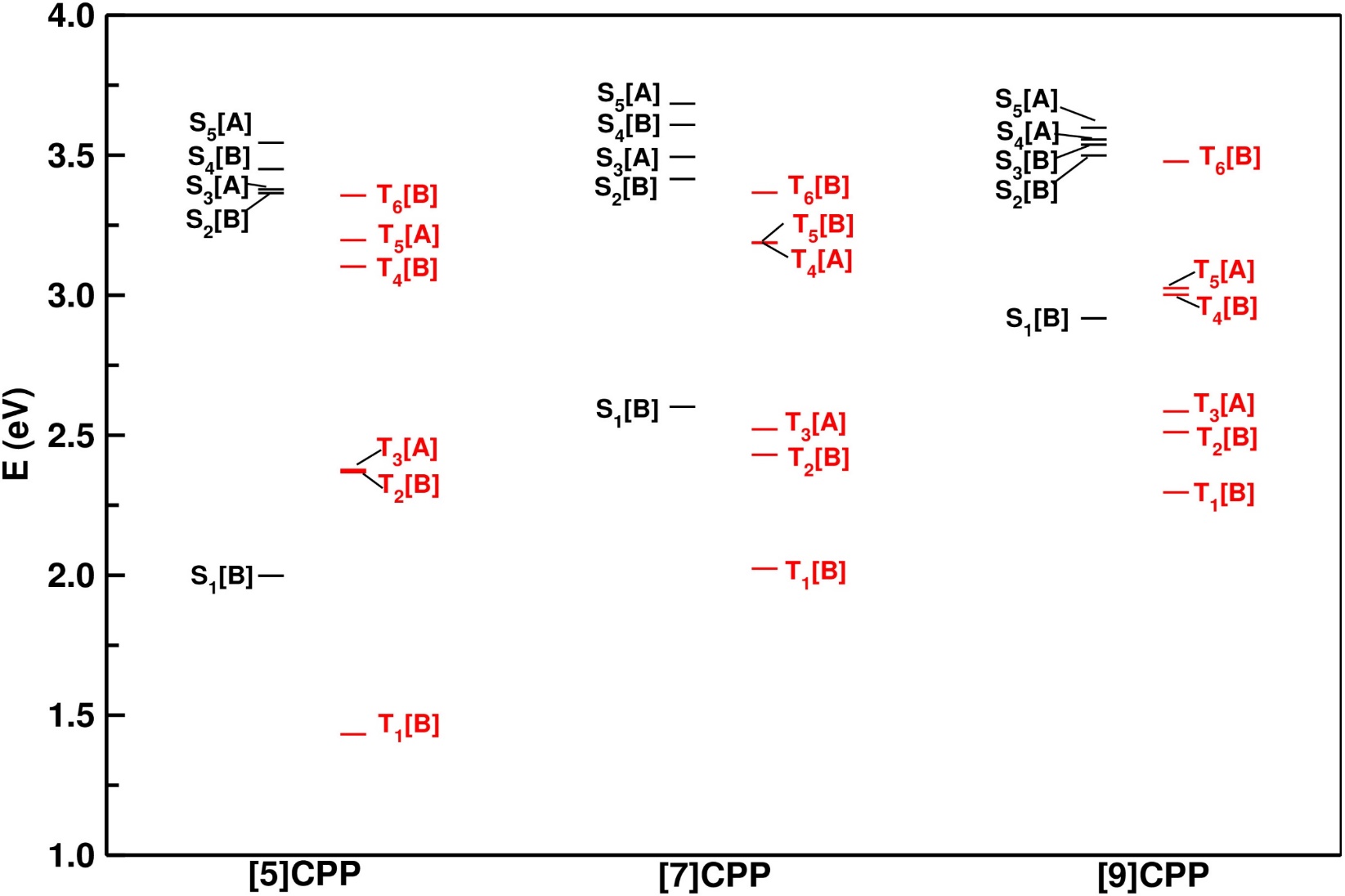 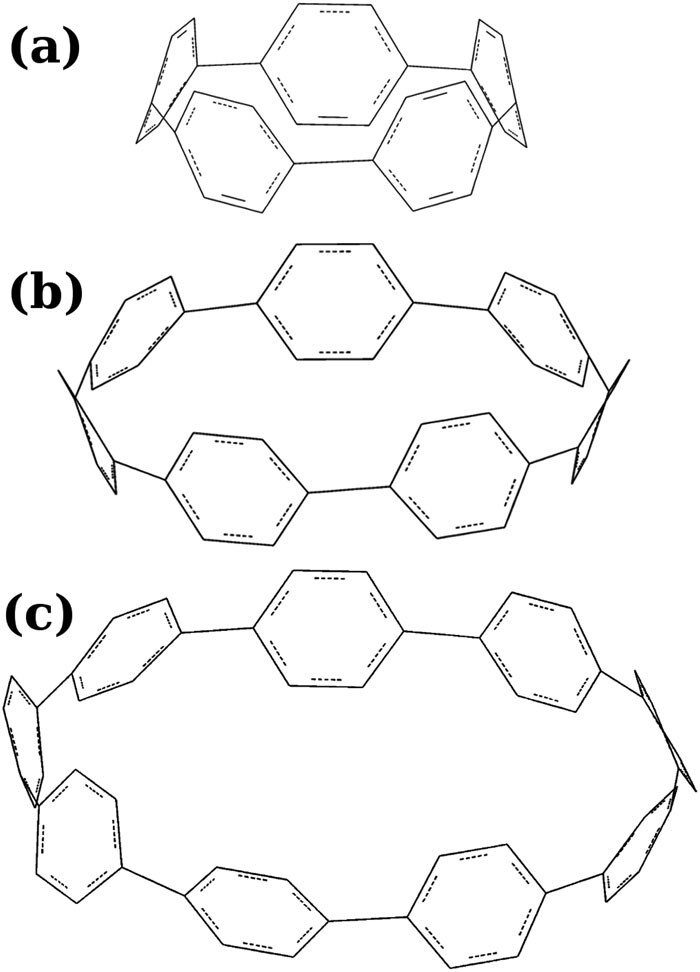 FIG. 2. FC vertical excitation energies of low-lying excited states of [5]-, [7]-, and [9]CPP computed with C2 symmetry point group constraints using the TD-B3LYP/6-311G(d) level of theory.
FIG. 1. Molecular structure of (a) [5]CPP (b) [7]CPP, and (c) [9]CPP.
5
A.C. Kakarlamudi and S.R. Vennapusa J. Chem. Phys.,155, 044301, 2021
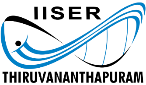 TABLE 1. Vertical excitation energies (in eV) of singlet excited-states and corresponding oscillator strength(parenthesis) of [5]-, [7]- and [9]CPP. Experimental absorption maximum of S1 band of CPPs also given.
Note: CASSCF method involving the second-order strongly contracted n-electron valence state perturbation theory (SC-NEVPT2)
a. E. Kayahara, V. K. Patel, and S. Yamago, J. Am. Chem. Soc. 136, 2284,2014 
b. P. Li, T. J. Sisto, E. R. Darzi, and R. Jasti, Org. Lett. 16, 182, 2014
c. N. Kubota, Y. Segawa, and K. Itami, J. Am. Chem. Soc. 137, 1356, 2015
d. E. J. Leonhardt and R. Jasti Nat. Rev. Chem. 3, 672, 2019
    A.C. Kakarlamudi and S.R. Vennapusa J. Chem. Phys.,155, 044301, 2021
6
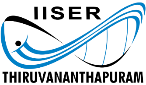 Estimation of the stabilization (or) reorganization energy
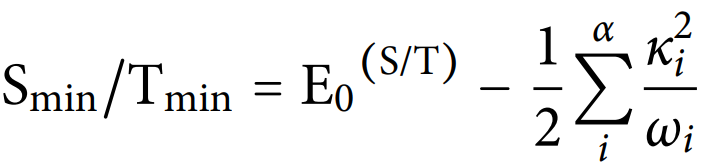 TABLE 2. Energetic minimum of S1 and T1 states of CPPs. The stabilization (or)  reorganization energy of respective electronic state estimated by the LVC approach and TDDFT optimization calculation is given in the parenthesis. All values are in eV.
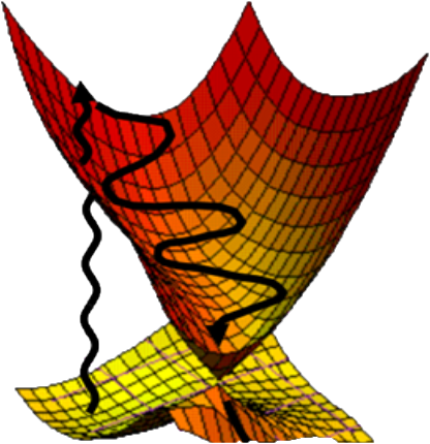 S1
Stabilization
Energy (SE)
Smin,1
S0
a. J. Liu, L. Adamska, S. K. Doorn, and S. Tretiak, Phys. Chem. Chem. Phys.17, 14613, 2015
b. T. J. Sisto, M. R. Golder, E. S. Hirst, and R. Jasti, J. Am. Chem. Soc. 133, 15800, 2011
c. Segawa, A. Fukazawa, S. Matsuura, H. Omachi, S. Yamaguchi, S. Irle, and K. Itami, Org. Biomol.Chem.10, 5979, 2012
d. M. Fujitsuka, C. Lu, B. Zhuang, E. Kayahara, S. Yamago, and T. Majima, J. Phys. Chem. A 123,4737, 2019
    A.C. Kakarlamudi and S.R. Vennapusa J. Chem. Phys.,155, 044301, 2021
7
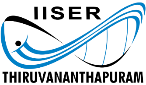 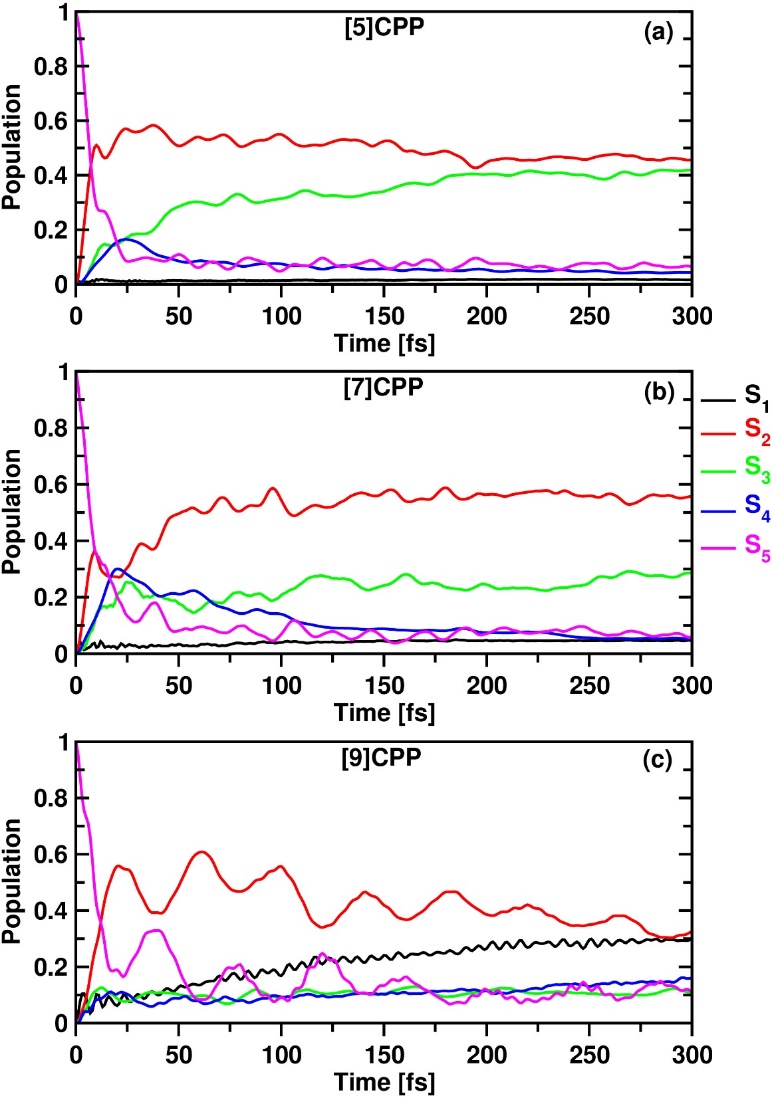 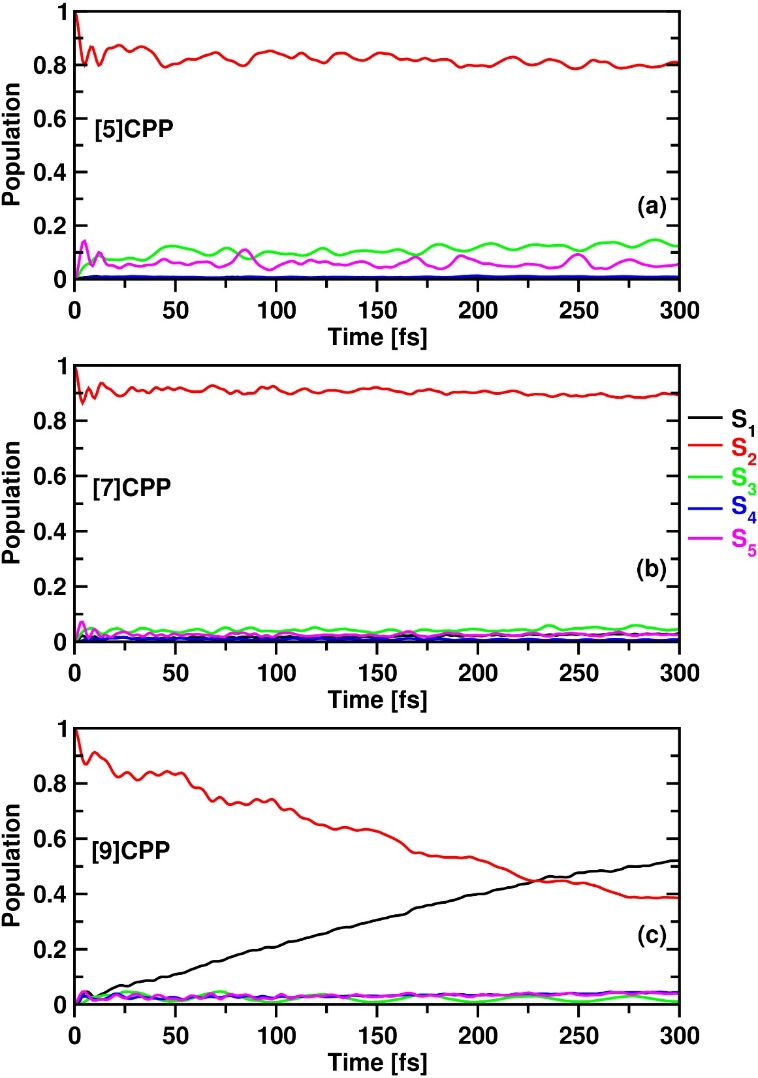 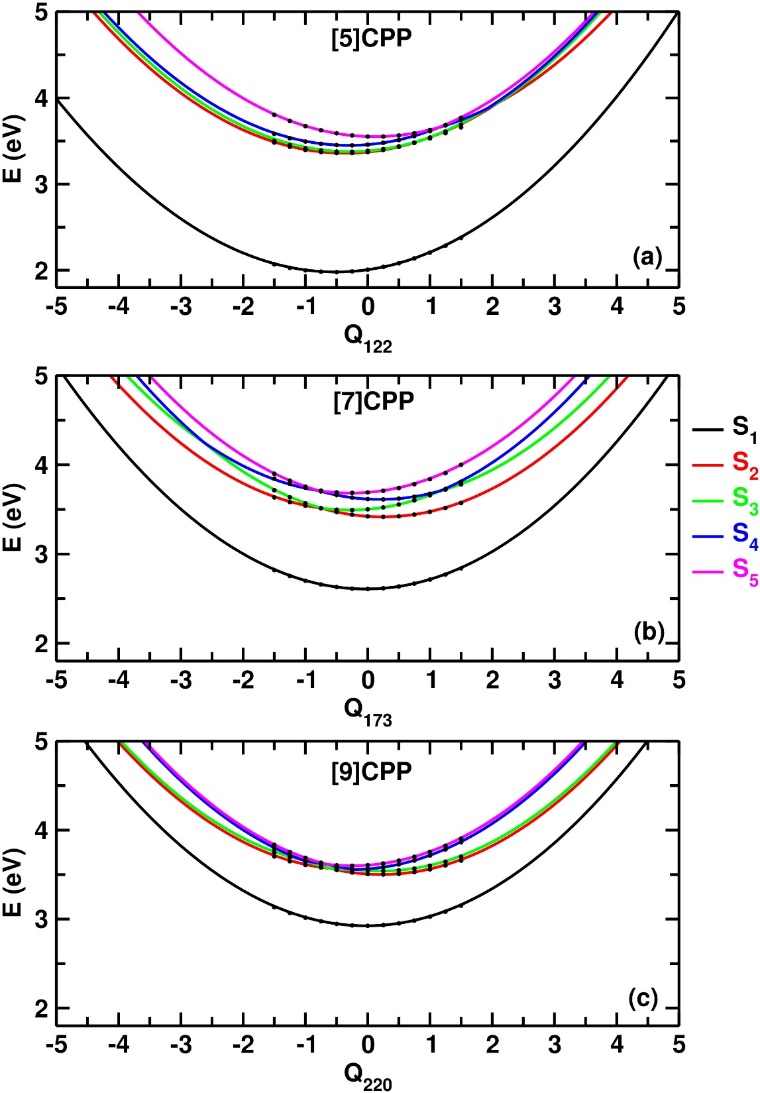 FIG. 5. Time-dependent diabatic electronic populations of singlet excited states generated by propagating the initial MCTDH wavepacket on S2 of (a) [5]CPP, (b) [7]CPP, and (c) [9]CPP
FIG. 4. Time-dependent diabatic electronic populations of singlet excited states generated by propagating the initial MCTDH wavepacket on S5 of (a) [5]CPP, (b) [7]CPP, and (c) [9]CPP.
FIG. 3. Adiabatic potential energy cuts of low-lying singlet excited states of (a) [5]CPP, (b) [7]CPP, and (c) [9]CPP along the dimensionless normal coordinates of their respective C=C stretching mode. Computed ab initio vertical excitation energies (plus harmonic potential) are shown by the asterisks on each curve.
8
A.C. Kakarlamudi and S.R. Vennapusa J. Chem. Phys.,155, 044301, 2021
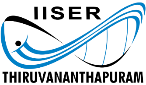 Spin-orbit coupling(SOC) and ISC rates
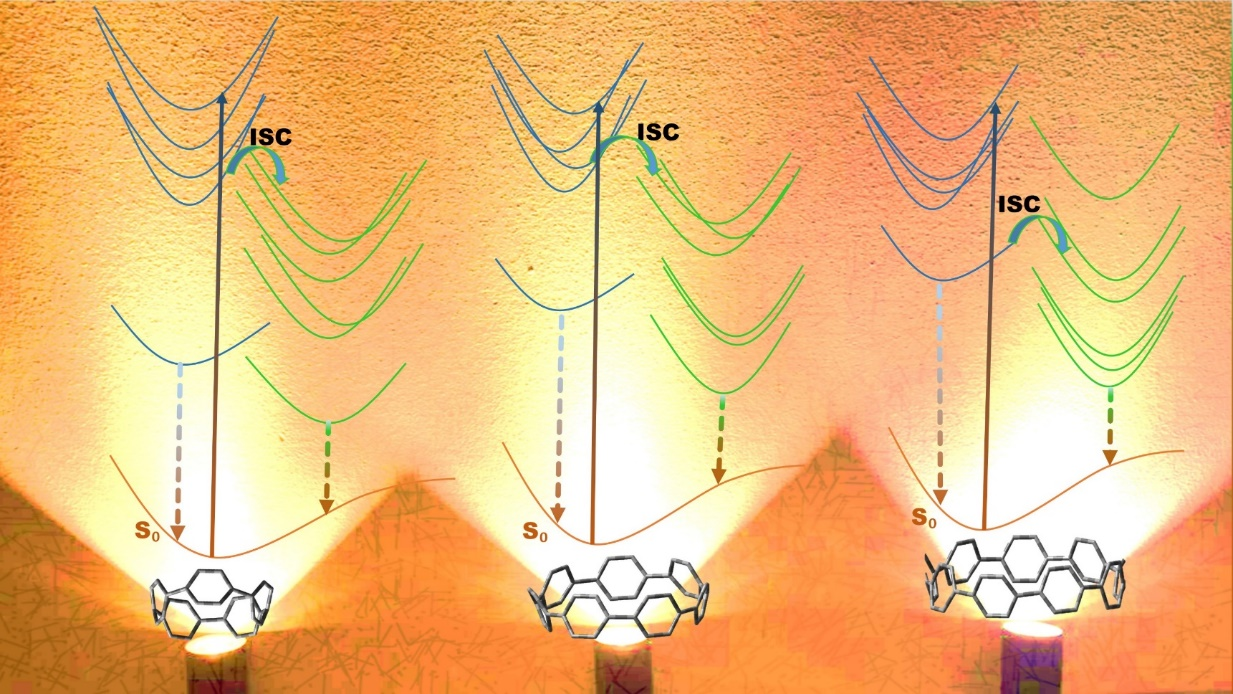 Singlets
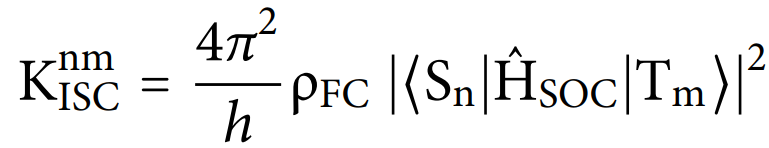 Triplets
ρFC denotes the Franck–Condon weighted density of states and is computed within the Marcus theory framework
is the SOC-matrix element between the Sn and Tm states
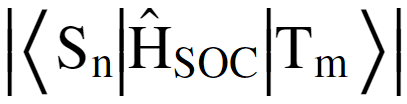 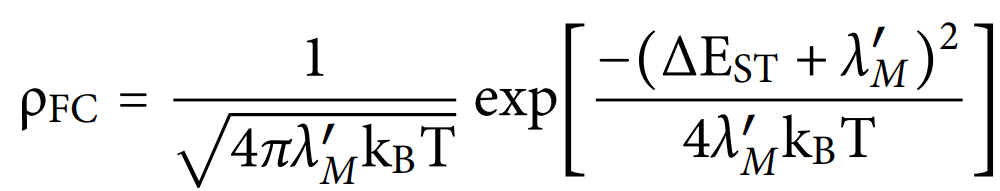 V. Lawetz, G. Orlandi, and W. Siebrand, J. Chem. Phys. 56, 4058, 1972
D. Beljonne, Z. Shuai, G. Pourtois, and J. L. Bredas, J. Phys. Chem. A 105, 3899, 2001
X. Gao, S. Bai, D. Fazzi, T. Niehaus, M. Barbatti, and W. Thiel, J. Chem. Theory Comput.13, 515, 2017
9
TABLE 3. Singlet-triplet energy difference (∆S1−Tn and ∆S2−Tn ) and associated spin-orbit coupling matrix elements (SOCMEs) computed using PySOCa  at B3LYP/6-311G(d) level of theory for [5]-,[7]- and [9]CPP. SOCMEs are computed using the FC geometry of respective CPP.
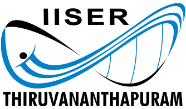 S2 → T6 for [5]CPP
S2 → T6 for [7]CPP
S1 → T4 for [9]CPP
21
a X. Gao, S. Bai, D. Fazzi, T. Niehaus, M. Barbatti, and W. Thiel, J. Chem. Theory Comput.  13, 515, 2017
A.C. Kakarlamudi and S.R. Vennapusa J. Chem. Phys.,155, 044301, 2021
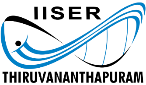 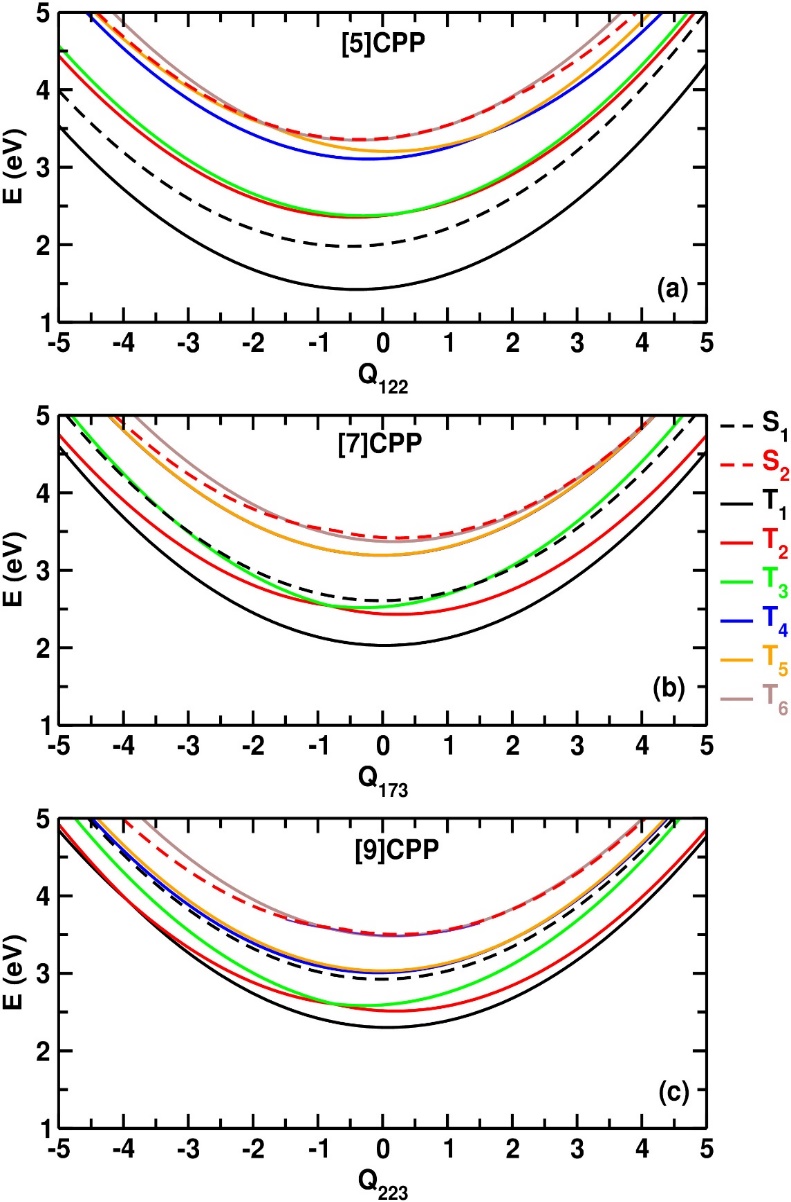 Hamiltonian to investigate the relaxation dynamics associated with S2, S3, S4, S5, T4, T5 and T6 of [5]- and [7]CPP
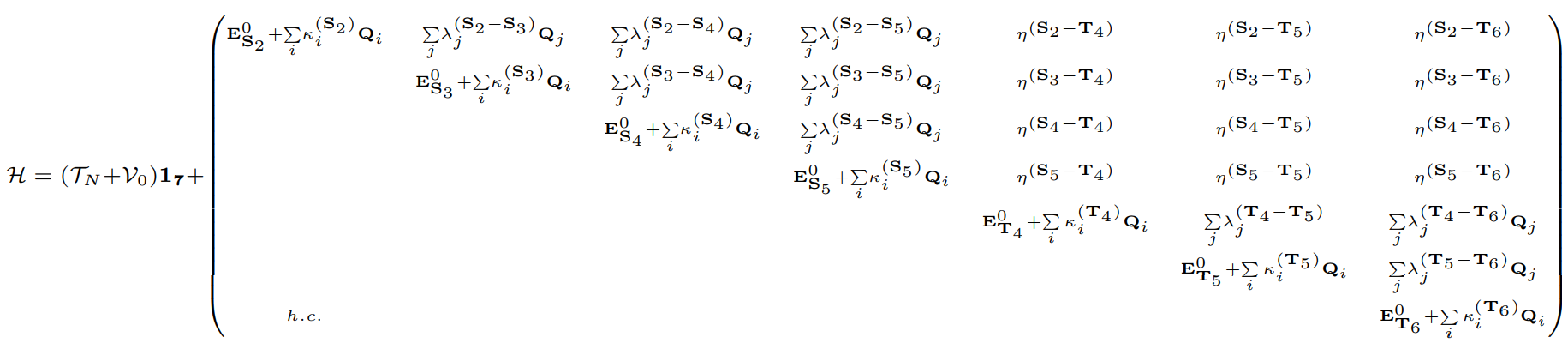 Hamiltonian to investigate the relaxation dynamics associated with S1, S2, S3, S4, S5, T4, T5 and T6 of [9]CPP
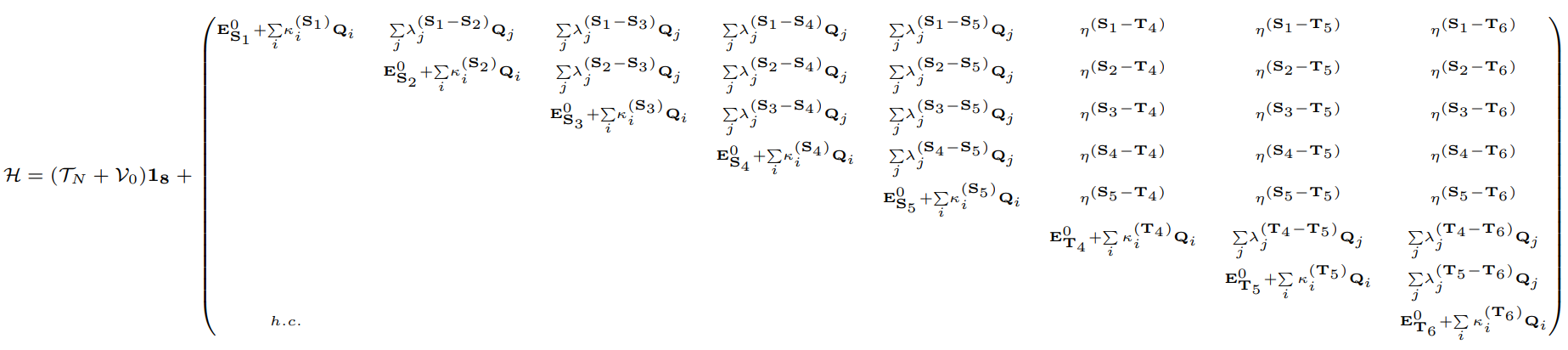 FIG. 6. Adiabatic potential energy cuts of low-lying excited states of (a) [5]CPP, (b) [7]CPP, and (c) [9]CPP along the dimensionless normal coordinates of their respective C=C stretching mode.
11
A.C. Kakarlamudi and S.R. Vennapusa J. Chem. Phys.,155,044301, 2021
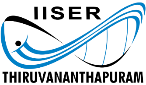 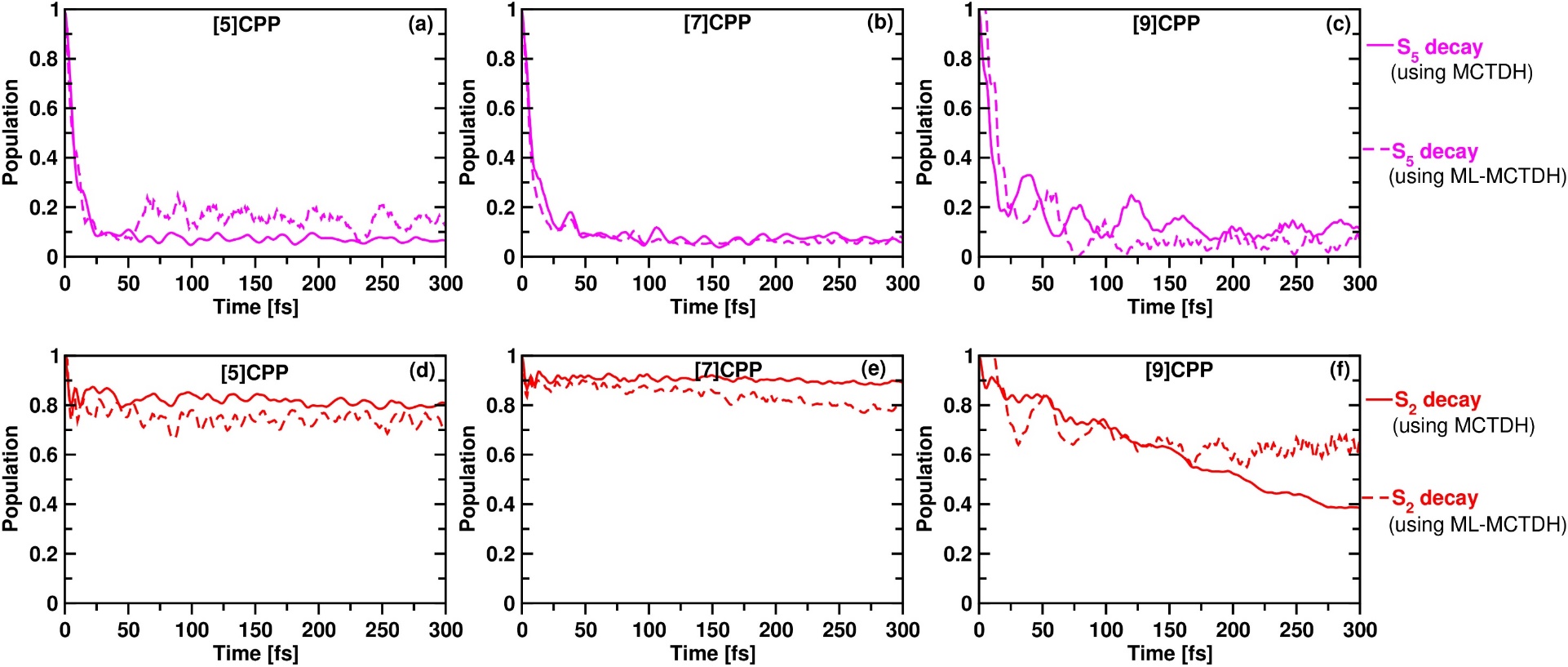 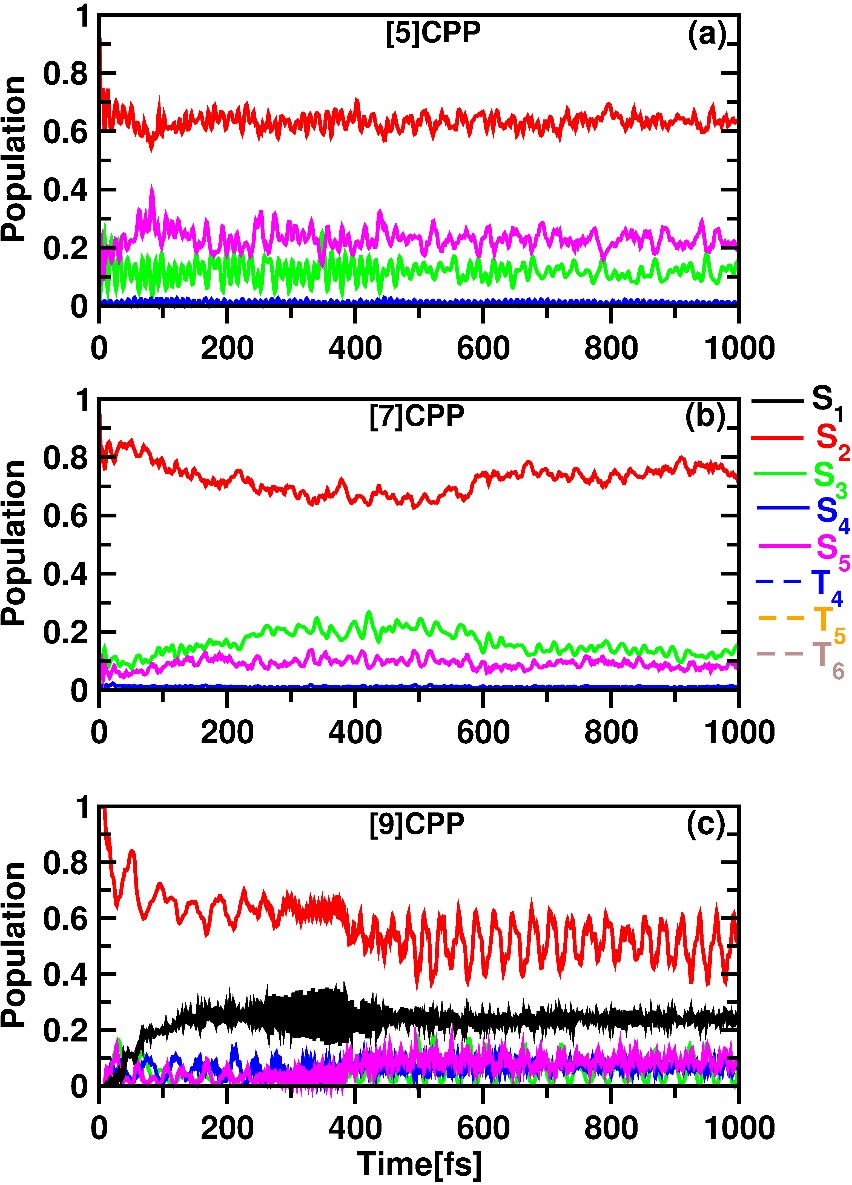 FIG. 8. Time-dependent diabatic electronic populations of singlet excited states generated by propagating the initial ML-MCTDH and MCTDH wavepacket on S5 and S2 of (a and d) [5]CPP, (b and e) [7]CPP, and (c and f) [9]CPP.
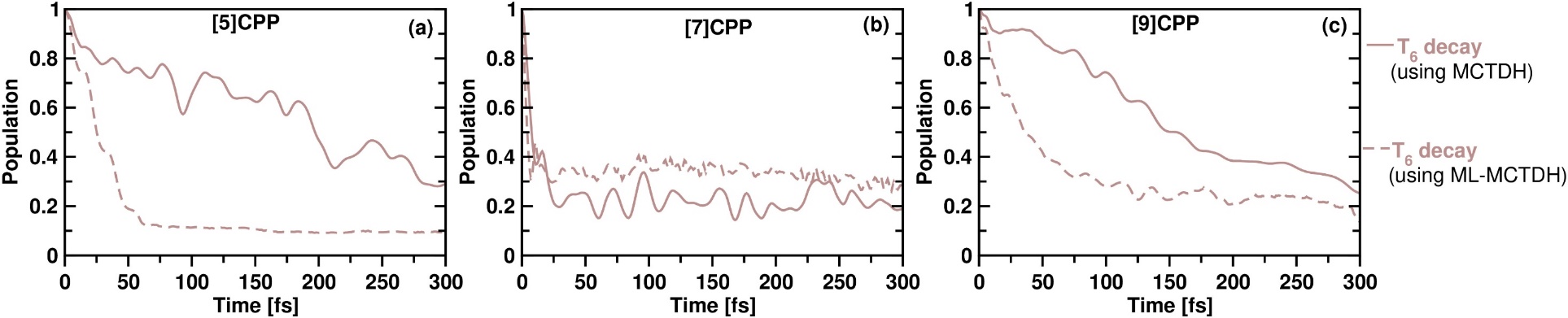 FIG. 7. Time-dependent diabatic electronic populations of singlet and triplet excited states generated by propagating the initial ML-MCTDH wavepacket on S2 of (a) [5]CPP, (b) [7]CPP, and (c) [9]CPP. The Hamiltonian employed for the ML-MCTDH calculation contains the spin–orbit coupling constants of relevant singlet and triplet states
FIG. 9. Time-dependent diabatic electronic populations of triplet excited states generated by propagating the initial ML-MCTDH and MCTDH wavepacket on T6 of (a) [5]CPP, (b) [7]CPP, and (c) [9]CPP.
12
A.C. Kakarlamudi and S.R. Vennapusa J. Chem. Phys.,155, 044301, 2021
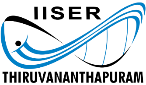 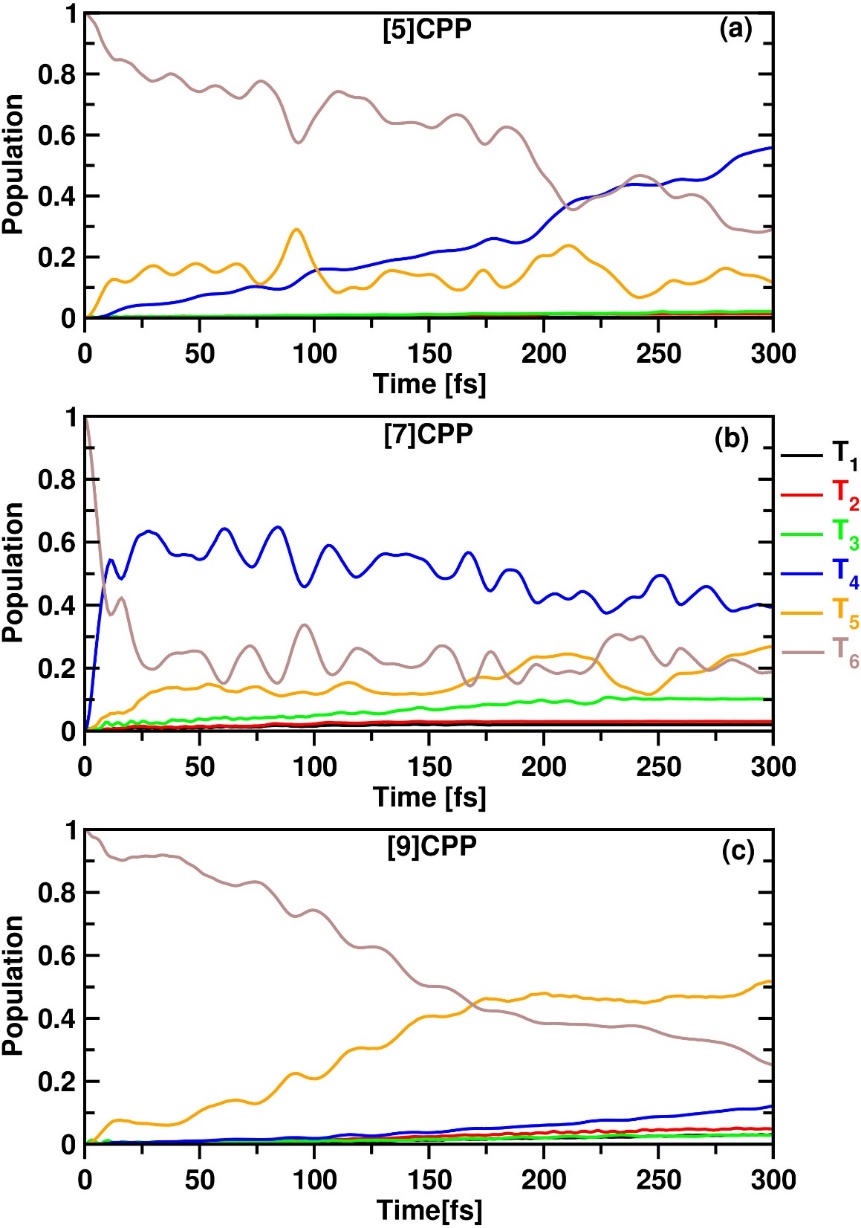 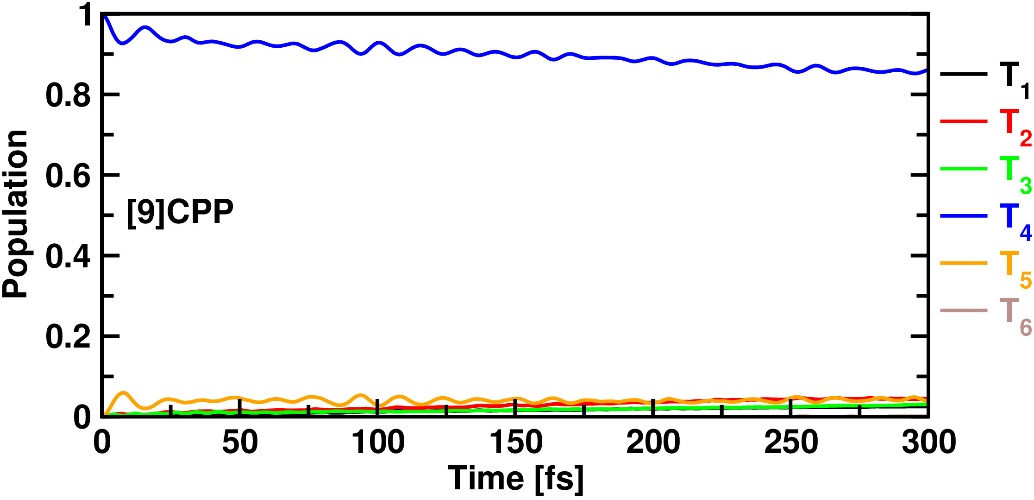 FIG. 11. Time-dependent diabatic electronic populations of triplet excited states generated by propagating the initial MCTDH wavepacket on T4 of [9]CPP.
FIG. 10. Time-dependent diabatic electronic populations of triplet excited states generated by propagating the initial MCTDH wavepacket on T6 of (a) [5]CPP, (b) [7]CPP, and (c) [9]CPP.
13
A.C. Kakarlamudi and S.R. Vennapusa J. Chem. Phys.,155, 044301, 2021
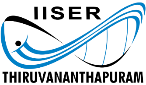 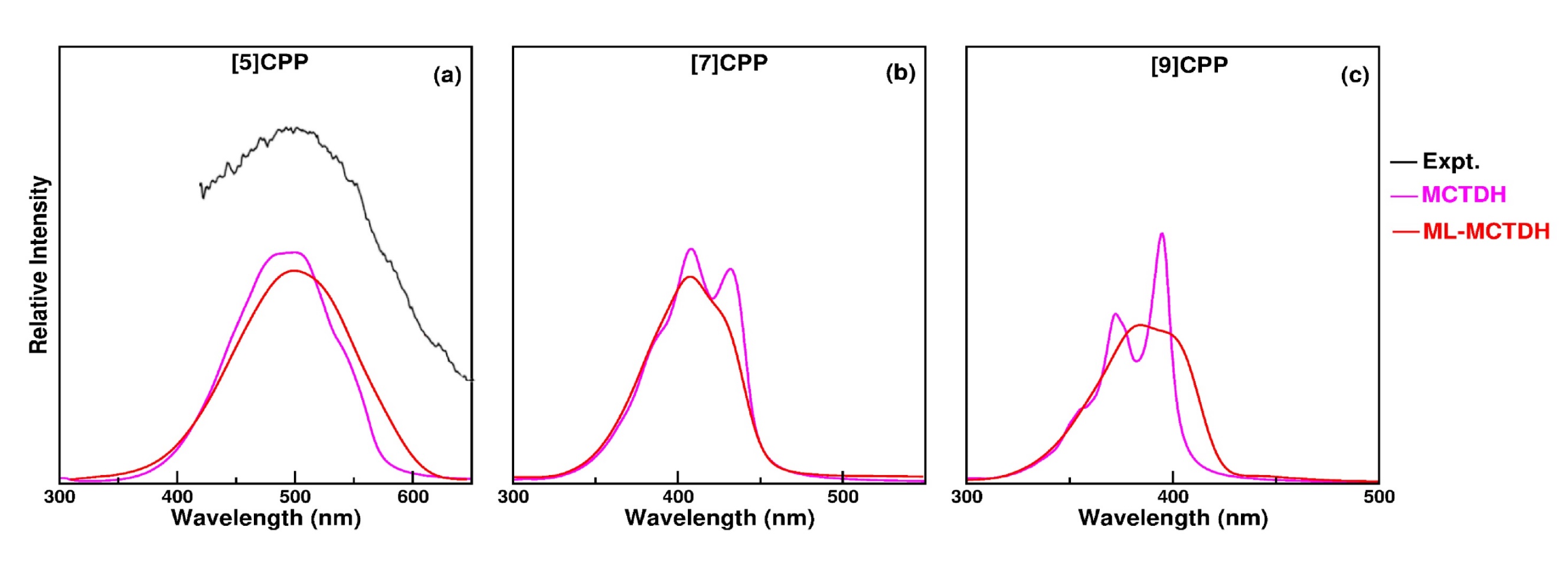 FIG. 12. The theoretical S1 absorption spectrum of a) [5]CPP b) [7]CPP and [9]CPP. The MCTDH wavepacket dynamics simulations are performed using relevant 26 vibrational DOFs, whereas the ML-MCTDH method employs full-dimensionality of CPP. The experimental spectrum of [5]CPP is reproduced from Ref. [a]
a. E. Kayahara, V. K. Patel, and S. Yamago, J. Am. Chem. Soc. 136, 2284-2287, 2014
    A.C. Kakarlamudi and S.R. Vennapusa J. Chem. Phys.,155, 044301, 2021
14
Conclusion
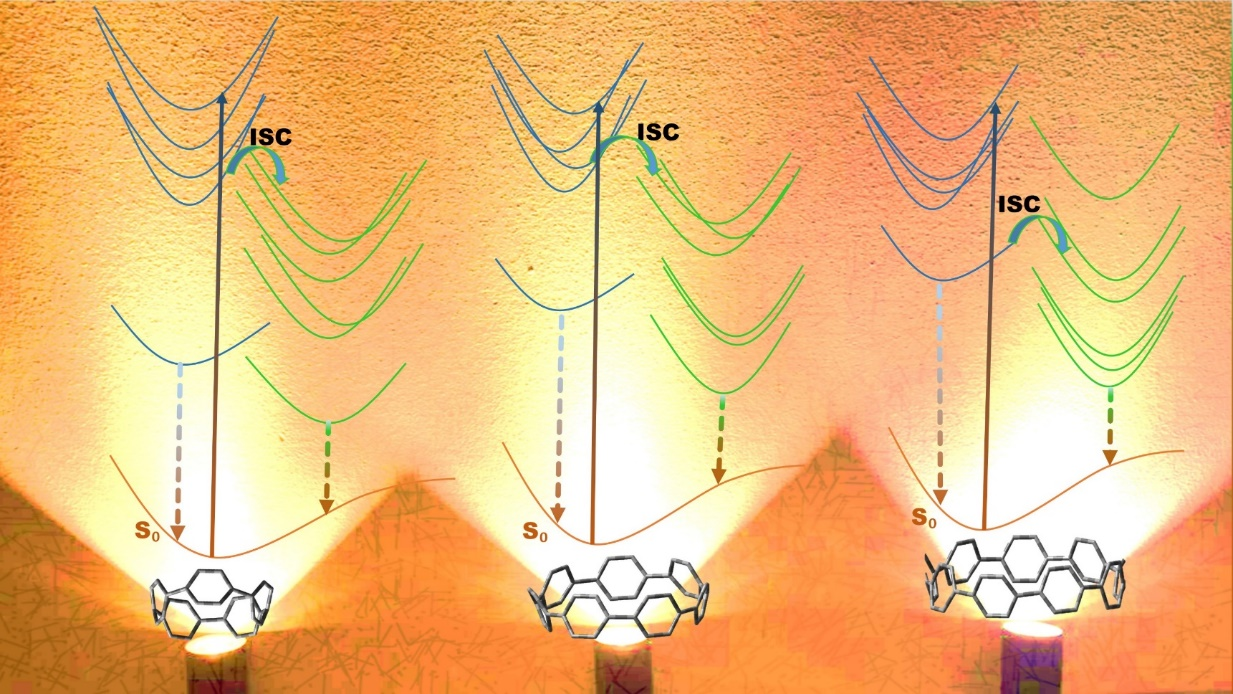 We perform a combined analysis of energetics and SOC constants 
Wavepacket dynamics reveal an ultrafast S5→S2 IC in all these molecules
Hence ISC pathways more likely from S2 state, with T6 being the receiver state
On the other hand for [9]CPP, the S1 → T4 ISC happens after a rapid S2 → S1 IC decay
Experimental fluorescence and phosphorescence emission energies are well reproduced with the LVC framework employed in this study
15
Acknowledgement
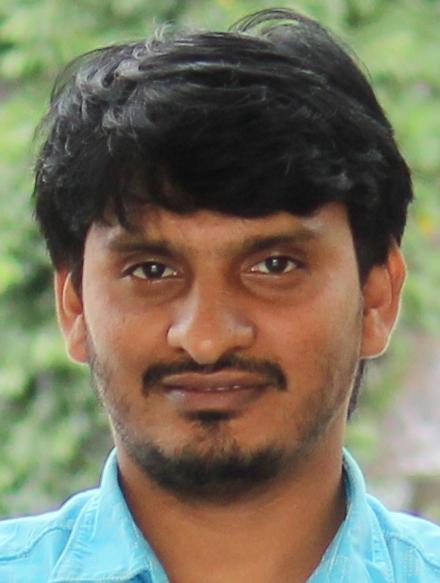 Dr Vennapusa Sivaranjana Reddy
All the Faculty members of IISER-TVM
All my lab mates
Friends and Family members
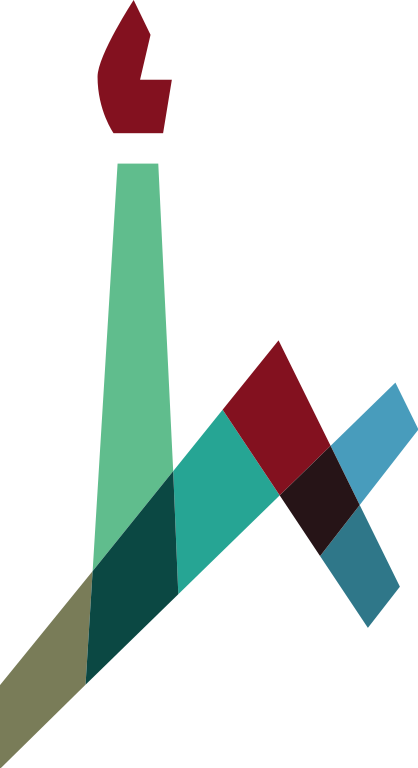 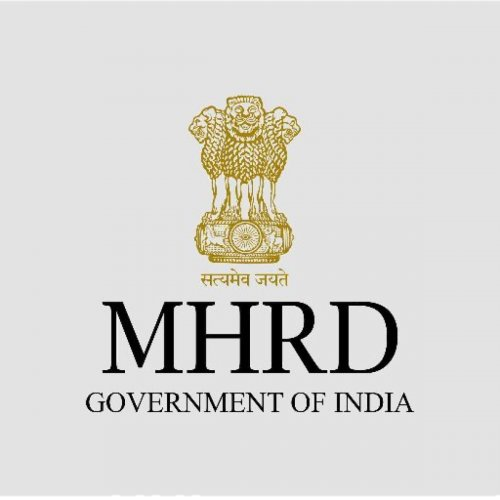 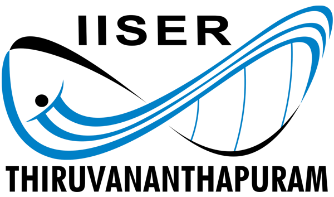 16
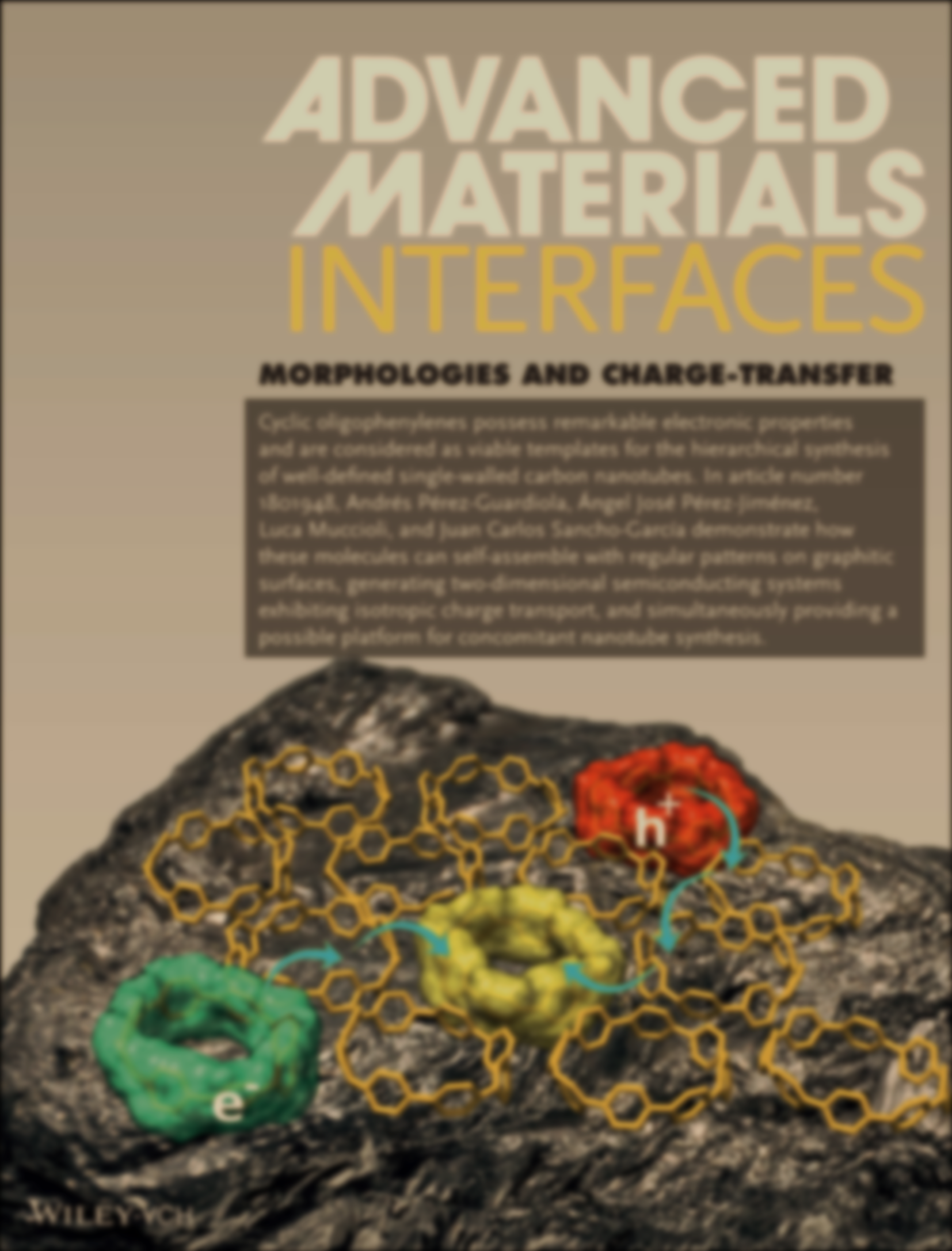 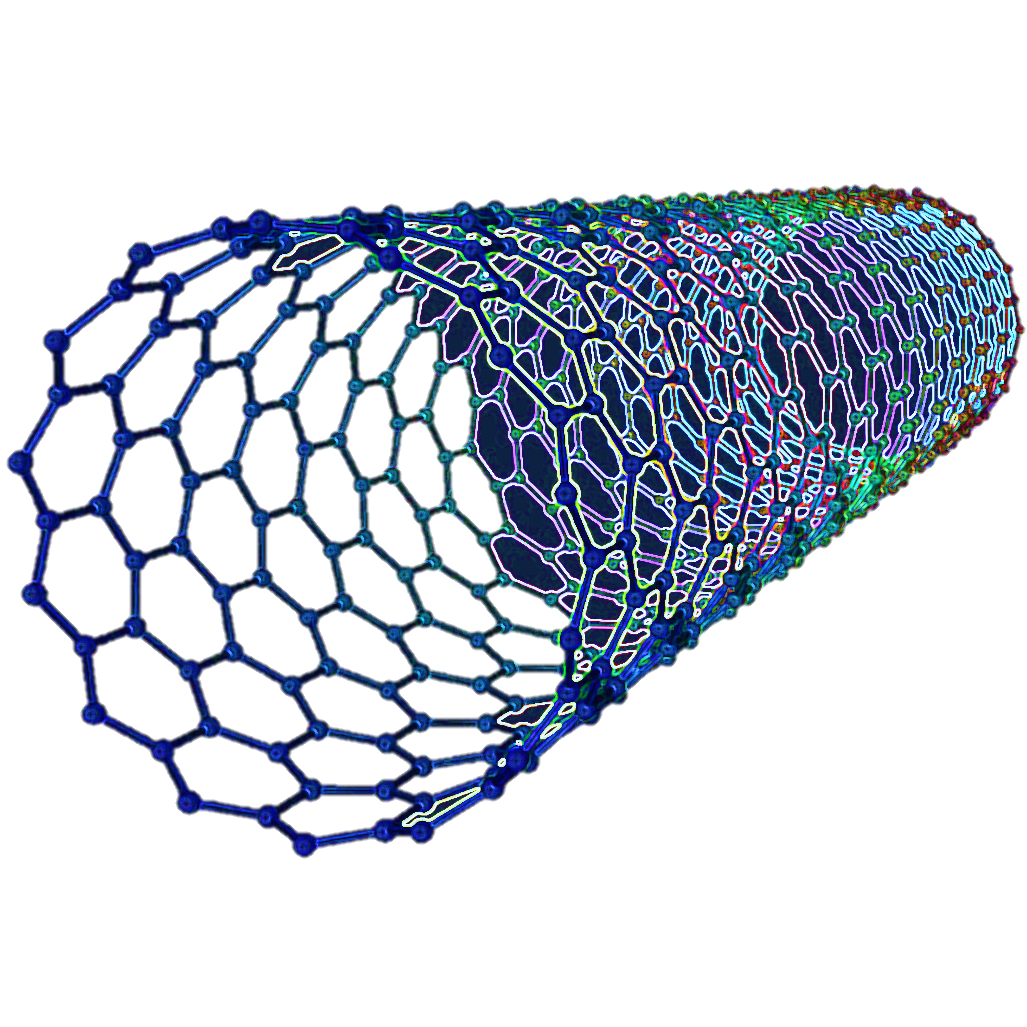 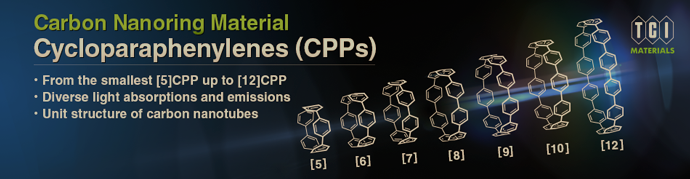 Thank you for Attention